Instituto de Líderes Cristianos
Evangelismo: Presentando la Gracia
Instituto de Líderes Cristianos
Sesión
19
Habilidad de Escuchar: Evangelismo como Conversación
Unidad VII: Habilidades y Valores                     para el evangelismo
2
Instituto de Líderes Cristianos
Y había allí un hombre que hacía treinta y ocho años que estaba enfermo. Cuando Jesús lo vio acostado, y supo que llevaba ya mucho tiempo así, le dijo: ¿Quieres ser sano? Señor, le respondió el enfermo, no tengo quien me meta en el estanque cuando se agita el agua; y entre tanto que yo voy, otro desciende antes que yo. Jesús le dijo: Levántate, toma tu lecho, y anda. Y al instante aquel hombre fue sanado, y tomó su lecho, y anduvo. Y era día de reposo aquel día.
Juan 5:5-9
3
Instituto de Líderes Cristianos
Proceso de Comunicación
2. Mensaje
3. Canal
1. Emisor
5. Respuesta
4. Receptor
4
Instituto de Líderes Cristianos
Escuchamos u oímos
Escuchar es prestar atención

Palabras, conceptos

Creencias

Experiencias

Sentimientos
Oír es percibir el sonido

Oír pero pensar en otra cosa

Oír pero querer adelantarnos 

Oír pero sin interés

Oír pero tener prisa
5
Instituto de Líderes Cristianos
Tipos de escucha
Escucha Selectiva

Escucha partes

Interrumpe

Presurosa 

Argumentativa
Escucha activa

Lenguaje corporal

Contacto visual

Espacio

Da tiempo
Escucha Pasiva

Oye

Habla más

Sin tiempo

Sin interés
6
Instituto de Líderes Cristianos
Saber escuchar es saber dialogar
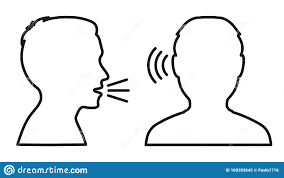 La respuesta del receptor da pie a la siguiente parte del mensaje

Sin respuestas no hay diálogo, hay monólogo o discurso
7
Instituto de Líderes Cristianos
Razones por las que no escuchamos …
8
Instituto de Líderes Cristianos
Conectar con las necesidades de las personas nos ayuda a compartir de una manera más eficaz el evangelio. 

El Evangelio debe llegar a todas las esferas de la vida de manera natural.
La importancia de escuchar
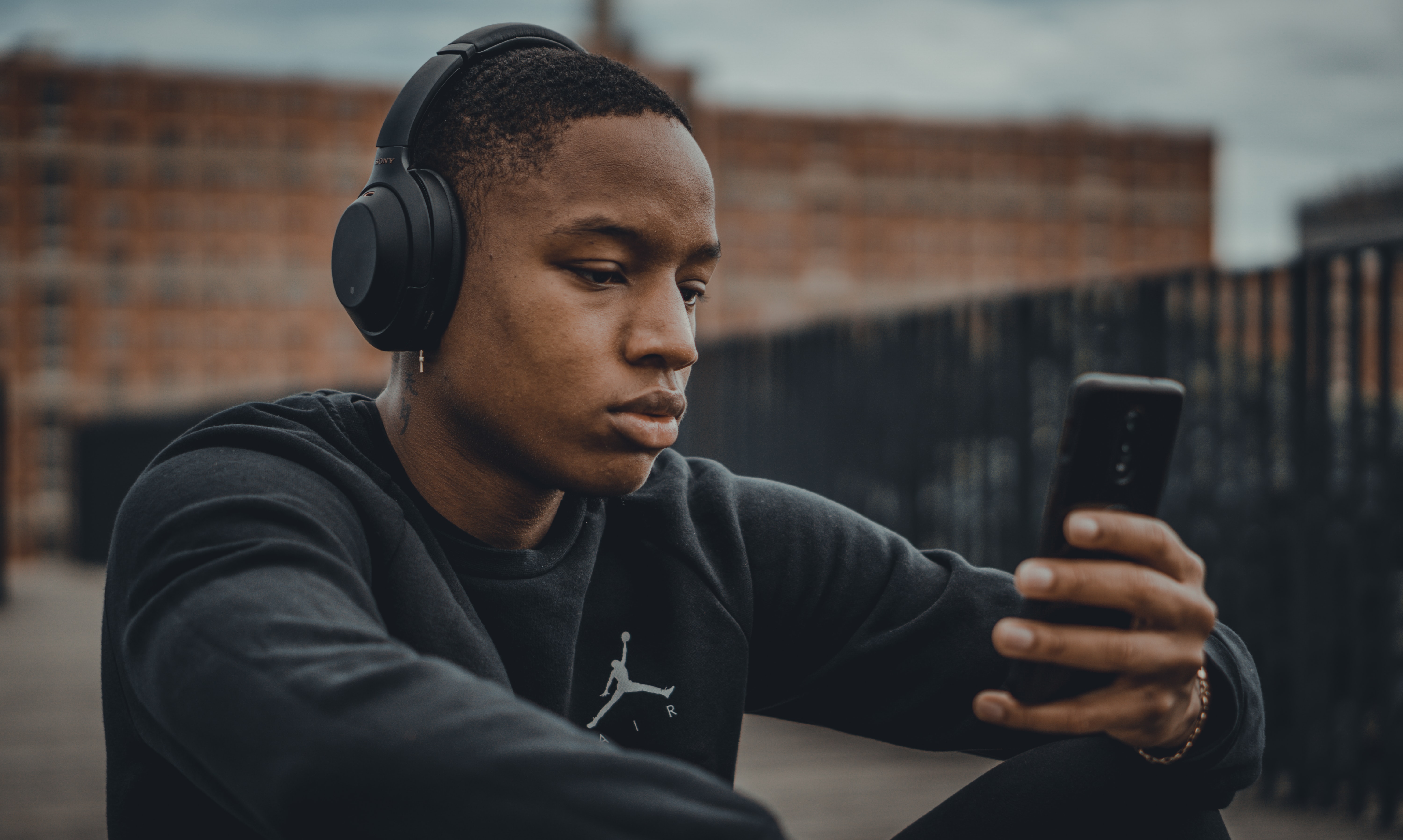 9
Photo by Ilias Chebbi onhttps://unsplash.com/photos/2gpfqhEFVZ8
Instituto de Líderes Cristianos
Asignación de la Unidad VII

Leer el capítulo «La Evangelización en manos de pecadores: Lecciones del libro de los Hechos» (103-118) en el libro “La Evangelización” (15 págs.)
10